HÌNH HỌC LỚP 9
Tiết 33: Ôn tập chương II
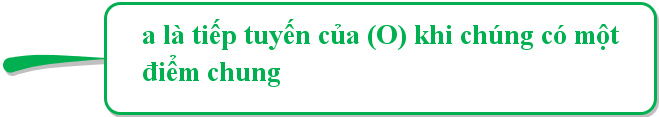 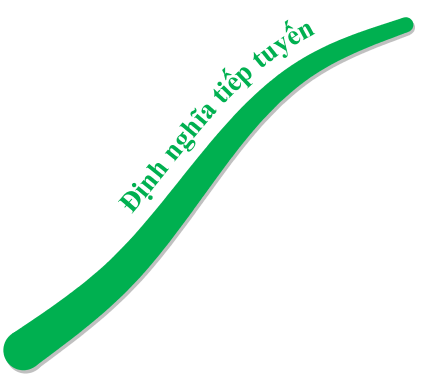 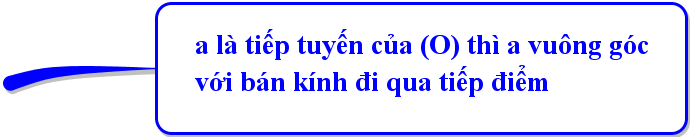 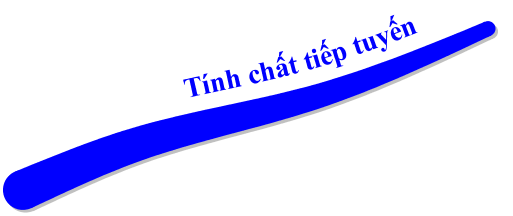 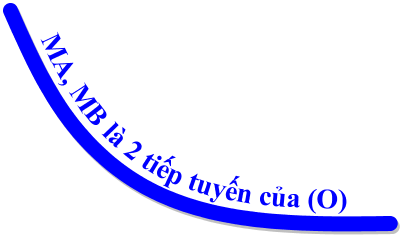 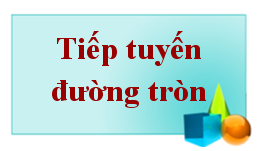 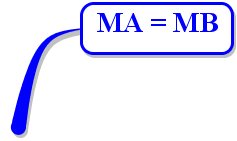 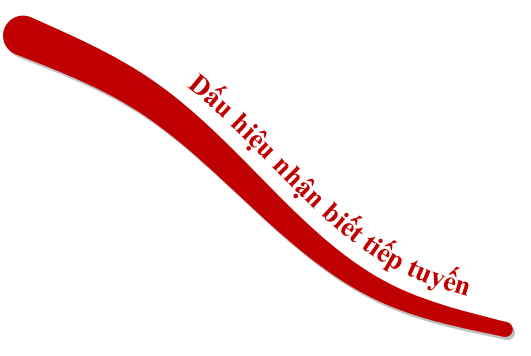 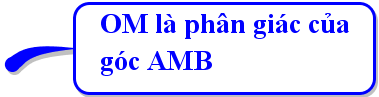 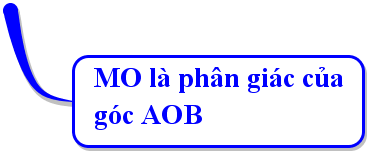 a là tiếp tuyến của (O)
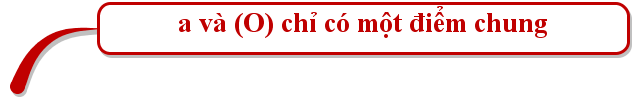 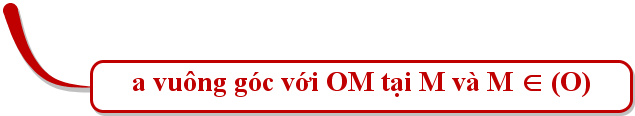 D
M
C
A                          O                     B
Tiết 33: Ôn tập chương II
Bài 1: Cho đường tròn tâm O đường kính AB =2R qua A và B kẻ 2 tiếp tuyến Ax; By. Lấy M thuộc đường tròn (O) (M khác A và B) kẻ tiếp tuyến tại M, cắt Ax; By tại C và D.
a) Chứng minh: CD =AC+BD.
b) Chứng minh : COD = 900; AMB = 900
c) Chứng minh: AC.BD = R2
d) Chứng minh: OC   AM; OD  BM
e)Chứng minh AB là tiếp tuyến của đường tròn đường kính CD.
g) Tìm vị trí điểm M thuộc (O) để SABDC nhỏ nhất.
D
M
C
A                          O                     B
Hướng dẫn chứng minh:
b)
OC là phân giác góc AOM
OD là phân giác góc MOB
(t/c 2 tiếp tuyến    cắt nhau)
c)
AC = MC;
BD = MD
(t/c 2tiếp tuyến cắt nhau)
D
M
C
A                          O                     B
c)     AC.BD = R2
AC = MC
BD = MD
MC.MD =R2
MC.MD =OM2
(COD vuông OM ┴ CD)
Cách khác: AC.BD =R2
AC.BD = OA.OB
D
M
C
A                          O                     B
d) OC   AM; OD   BM

HD chứng minh:

Cách 1: 
+) C.minh: OAM cân tại O.
+) OC vừa là phân giác vừa là đường cao => OC AM

Cách 2: 
+) C.minh   OA=OM
                    CA=CM
OC là đường trung trực của AM 
 OC  AM
HD chứng minh:
Cách 1: 



Vậy (SABDC) min khi (CD)min
Vì hay  dấu “=” xảy ra khi CD//AB, 
mà OM  CD. 
Khi đó OM AB => M là giao của (O) với đường trung trực của AB.
Vậy (SABDC) min=2R2 
khi điểm M là giao của (O) với đường trung trực của AB.
D
x                                  y
I
M
C
A                O                 B
Cách 2: 





Theo bất đẳng thức Côsi, ta có:
Dấu “=” xảy ra khi AC=BD=R => Tg ABDC là hình chữ nhật và M là giao của (O) với đường trung trực của AB.
Vậy (SABDC) min= 2R2 
khi điểm M là giao của (O) với đường trung trực của AB.
D
x                                  y
I
M
C
A                O                 B
Cách 3: 





Vậy (SABDC) min  khi (OI)min
Vì  dấu “=” xảy ra khi OI = OM => M thuộc đường trung trực của AB
Vậy (SABDC) min= 2R2 
khi điểm M là giao của (O) với đường trung trực của AB.
D
x                                  y
I
M
C
A                O                 B
+) Tg ABDC có AC// BD ( cùng vuông góc với BC) 
Tg ABDC là hình thang vuông
+)  OA=OB (gt)
       IC=ID(gt)
IO//AC mà AC  AB (gt). Vậy IO  AB tại O (gt) (1)
D
x                                  y
I
M
C
=> OI là đường trung bình của ht ABDC
A                O                 B
HƯỚNG DẪN HỌC Ở NHÀ
Ôn lại các kiến thức đã học trong chương II
Làm các bài tập:
                    41, 42, 43 ( SGK- trang 128) 
                    81, 82, 84, 85, 86, 87 , 88 (SBT - trang 140-142)